Муниципальное дошкольное образовательное учреждение «Детский сад № 22 комбинированного вида» ЧМР РТ
Воспитатель:
Сысуева Н.В.
Всем известно, всем понятно,Что здоровым быть приятно!Только надо всем узнать,Как здоровыми  нам стать?!
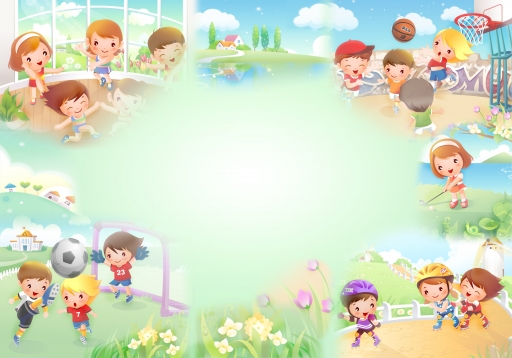 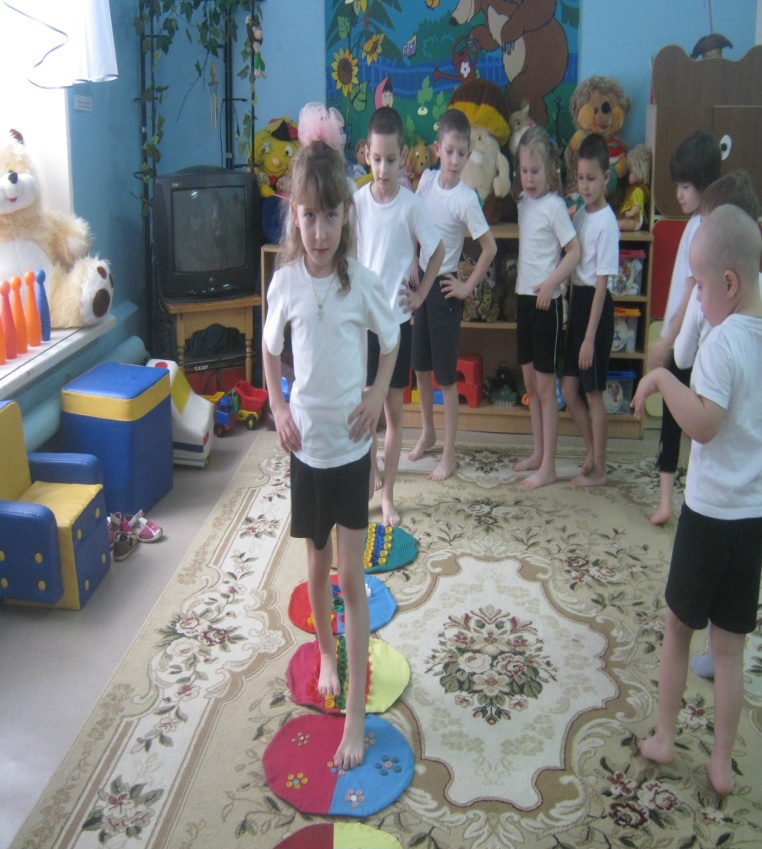 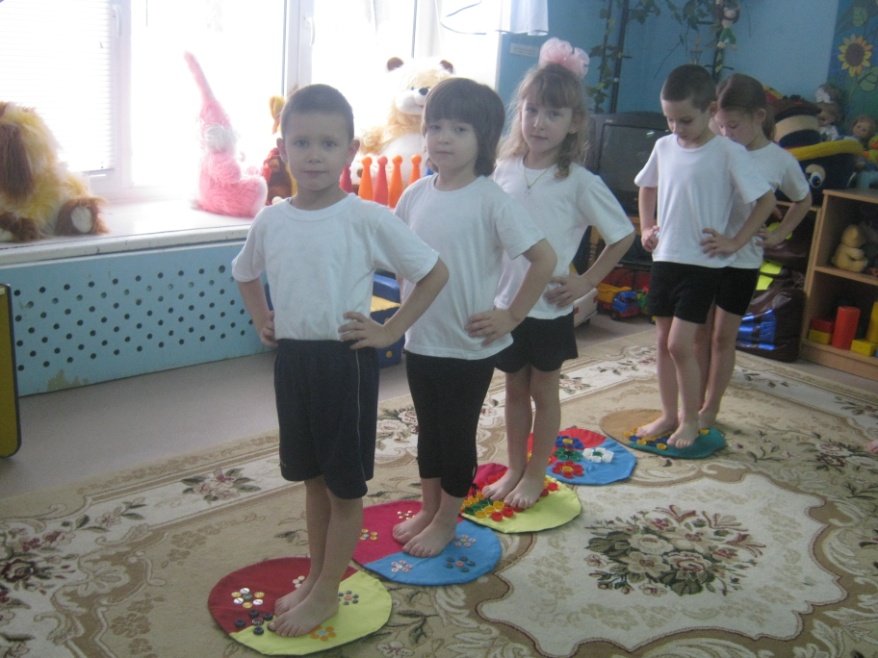 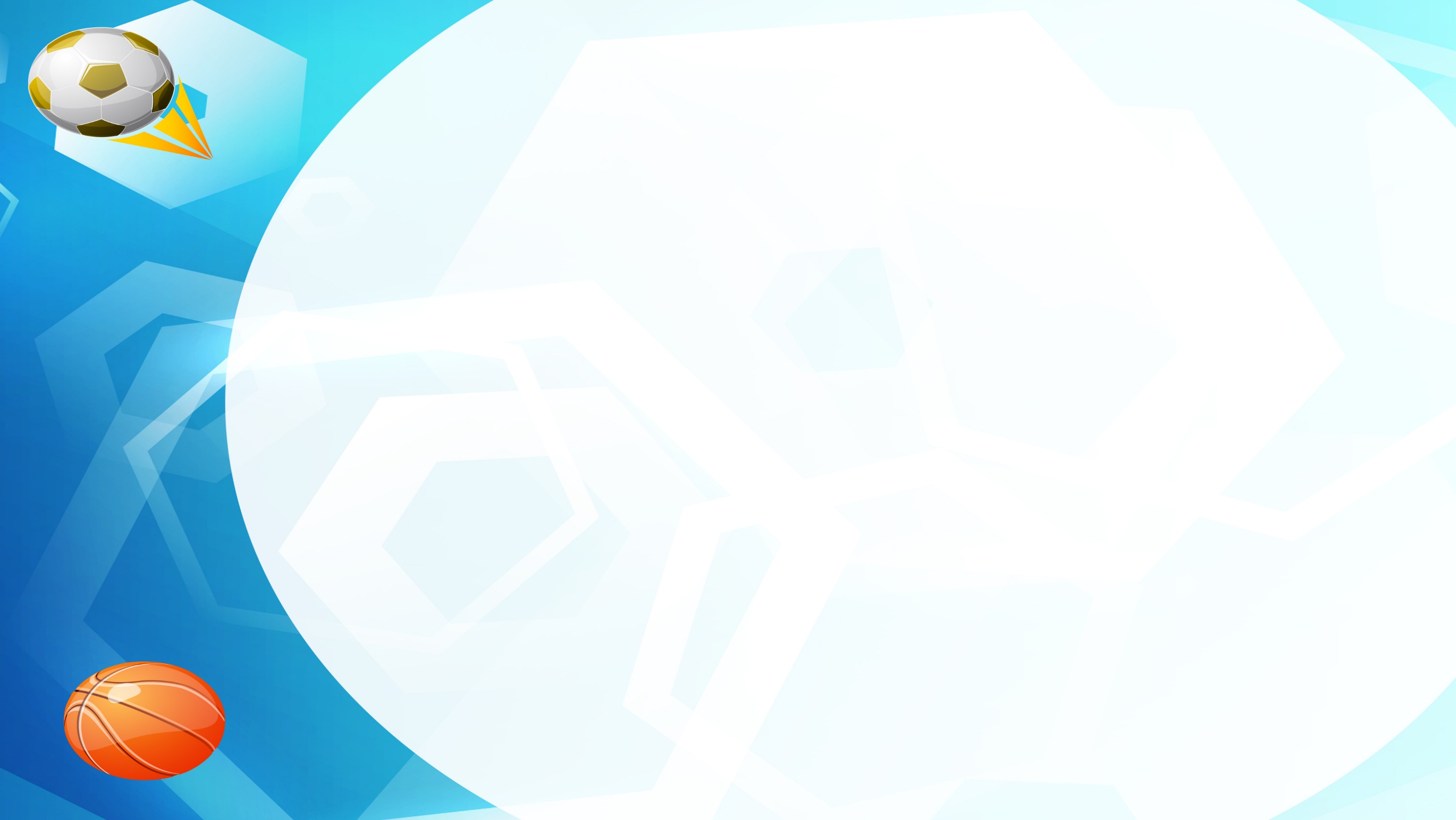 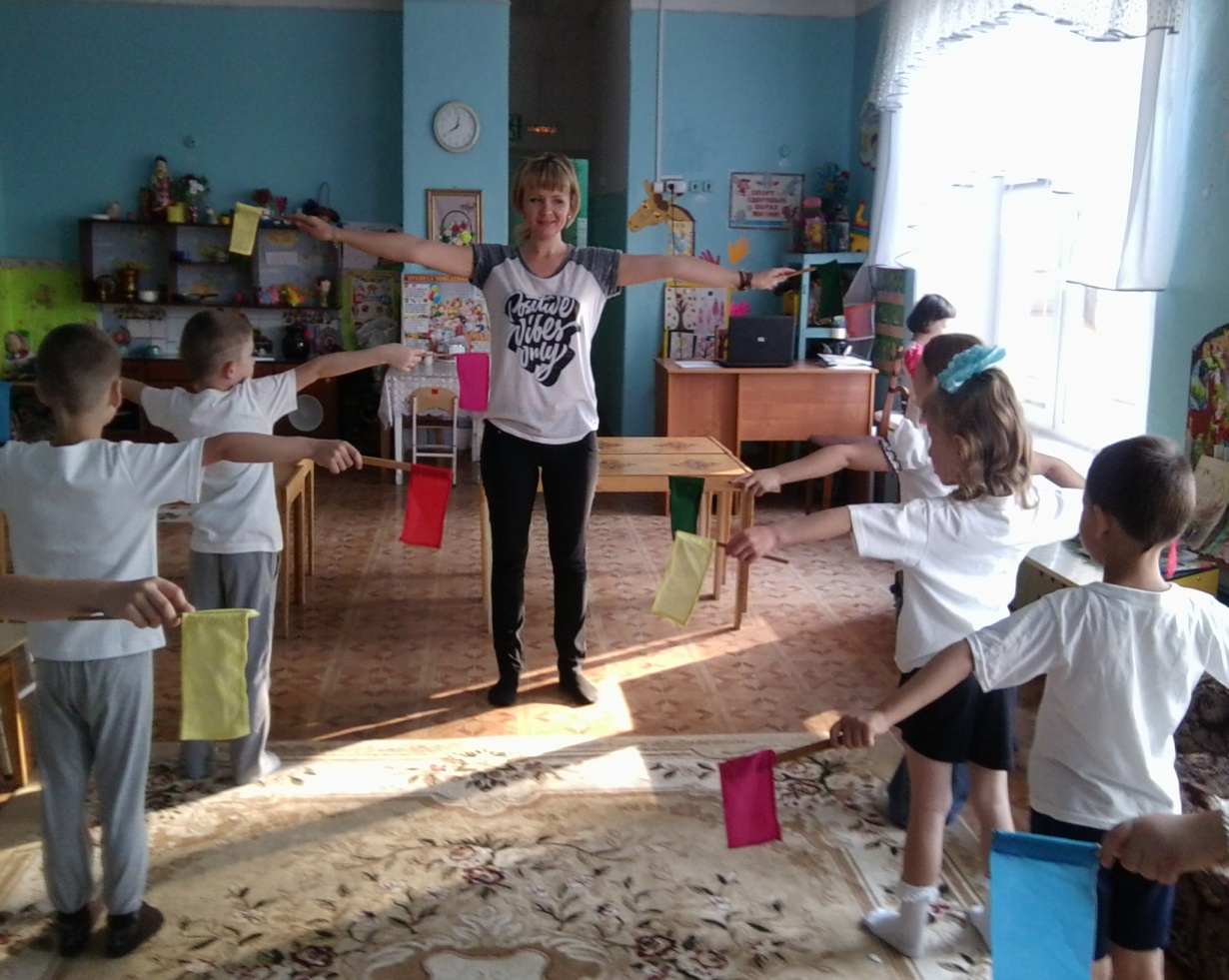 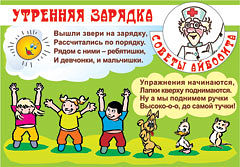 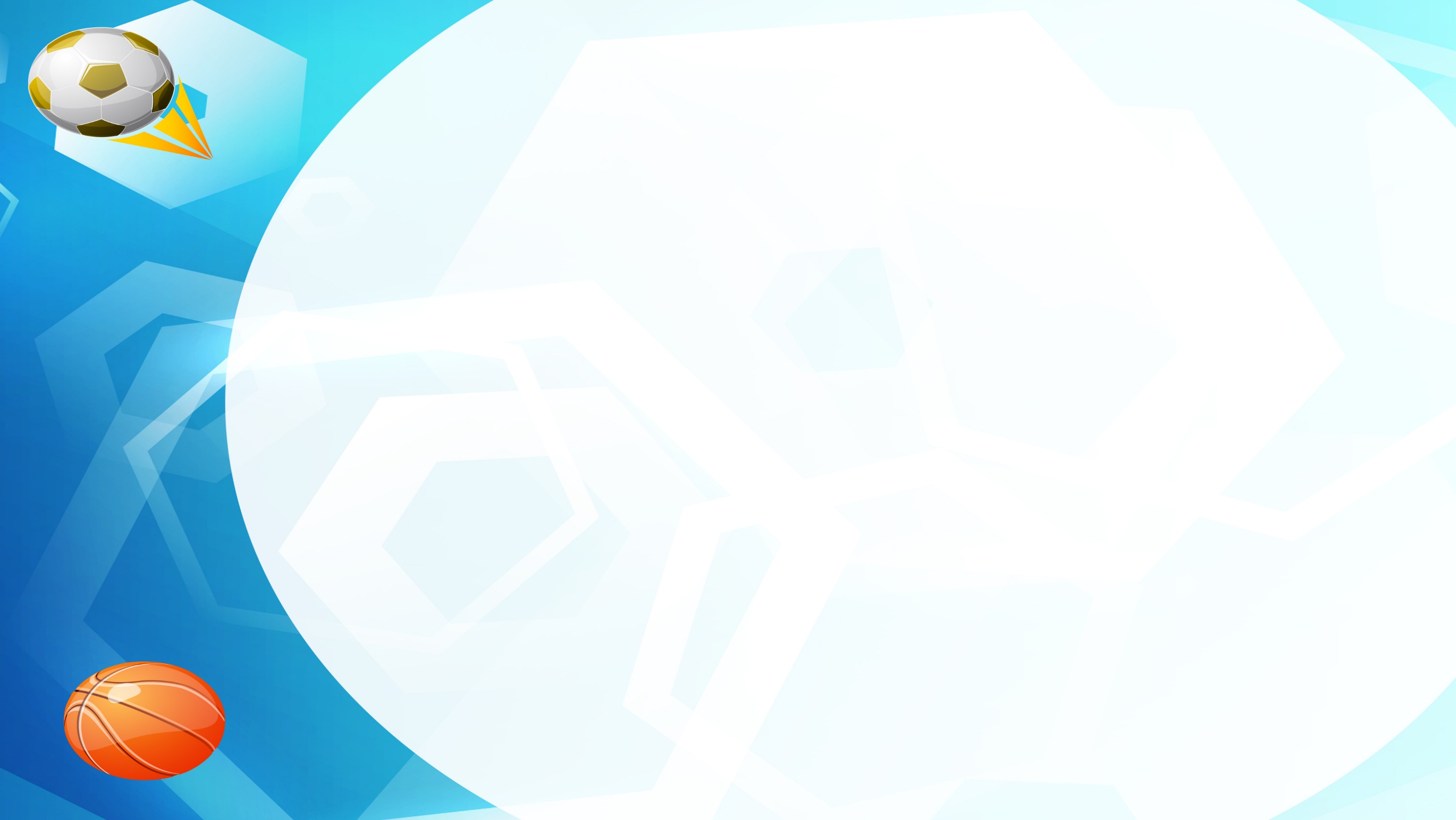 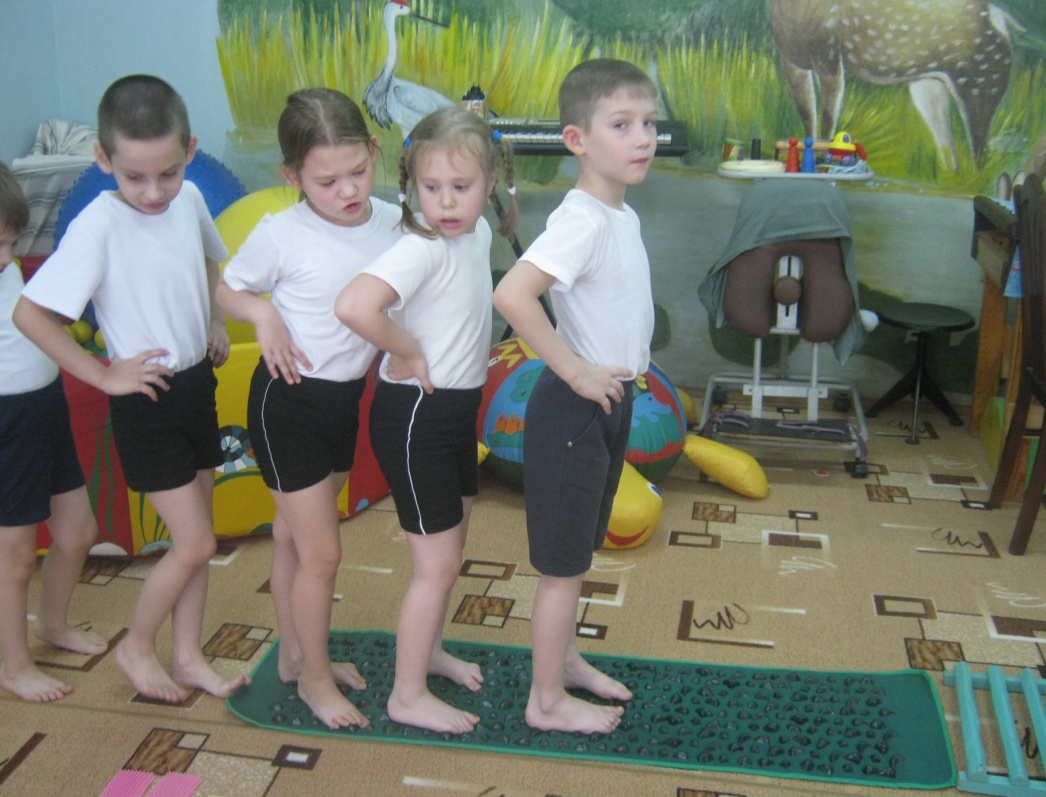 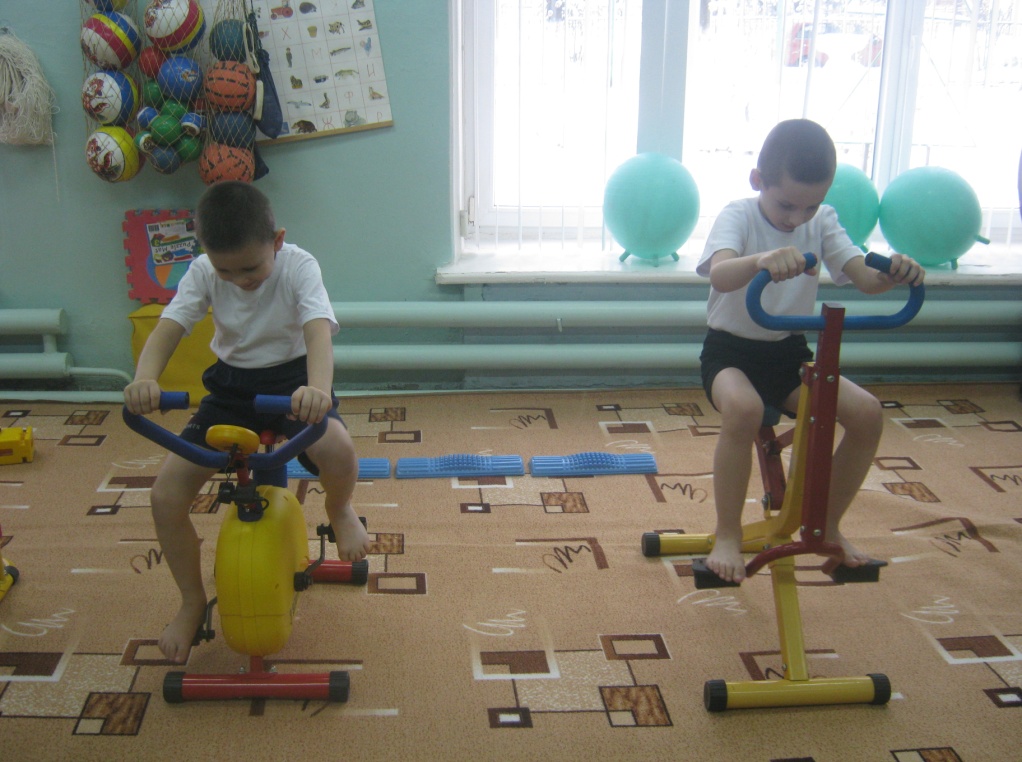 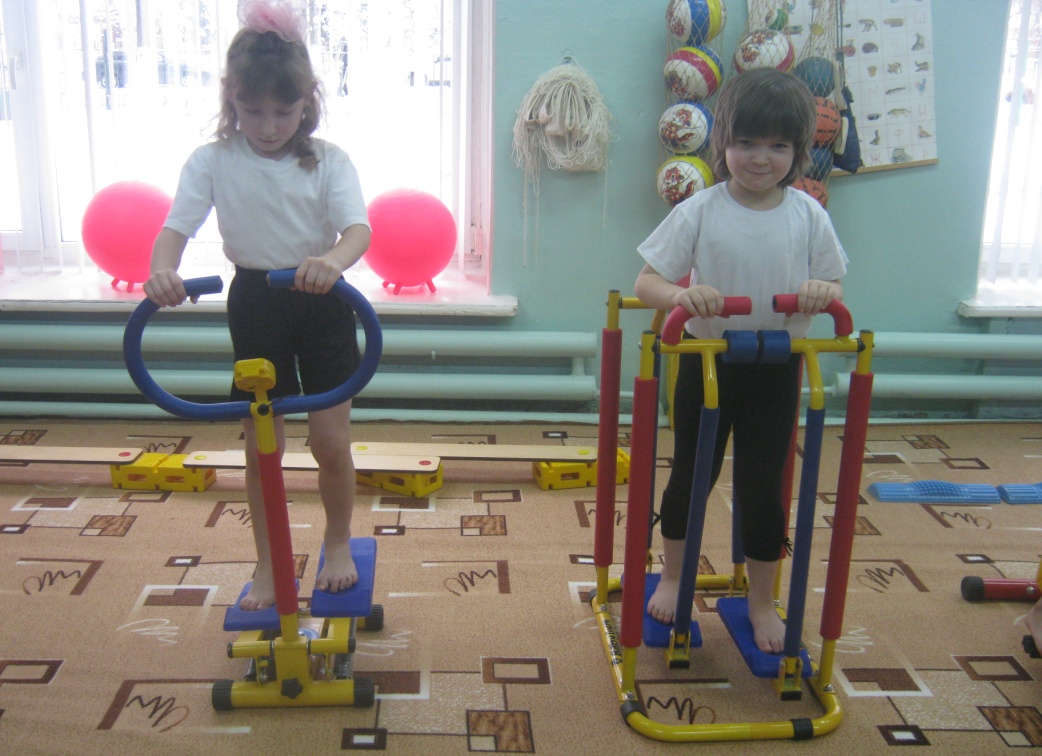